স্বাগতম
শিক্ষক পরিচিতি
অনিমা বিশ্বাস
সহকারী শিক্ষক
গোবরা পার্ববতী বিদ্যাপীঠ
গোবরা বাজার নড়াইল
পাঠ পরিচিতি
বিষয়ঃ বাংলা ১ম পত্র (গদ্য) 
   শ্রেণিঃ  ষষ্ঠ
    সময়ঃ  ৫০
   প্রিরিয়ডঃ  ৩য়
   তারিখঃ   ১১/ ০৩/ ২০২০
চিত্রে আমরা কী দেখতে পাচ্ছি ?
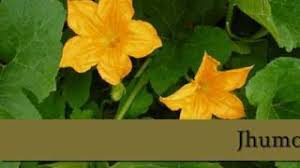 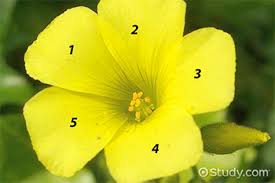 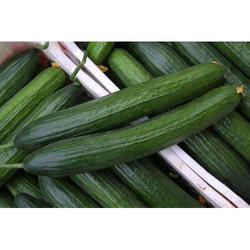 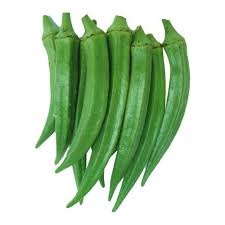 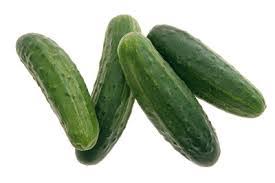 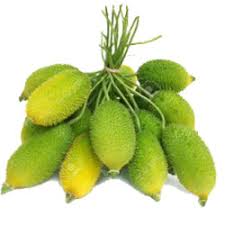 ঝিঙে ফুল
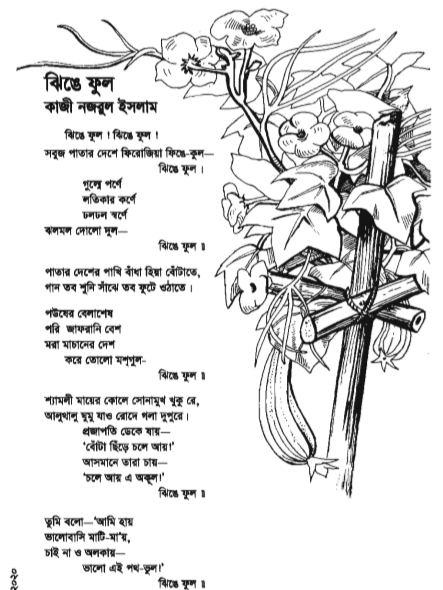 শিখনফল
লেখক পরিচিতি বলতে পারবে।
  শব্দের অর্থ ও বাক্য তৈরী করতে পারবে।
  কবিতাটি আদর্শরূপে আবৃতি করতে পারবে।
  ঝিঙে ফুল কবিতায় কবি কাকে ভালোবেসে কোথায় এবং কেন থাকতে চেয়েছেন তা বলতে পারবে।
কবি পরিচিতি
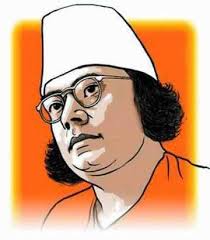 একক কাজ
কাজী নজরুল ইসলামকে বিদ্রোহী কবি বলা হয় কেন ?
শব্দ
অর্থ
গুল্মেপর্ণে
ঝোপঝাড়ে ও পত্রপল্লবে
লতিকার কর্ণ
লতার কানে
হৃদয়
হিয়া
সন্ধ্যায়
সাঁঝে
আলুথালু
এলোমেলো
স্বর্গের নাম
অলকা
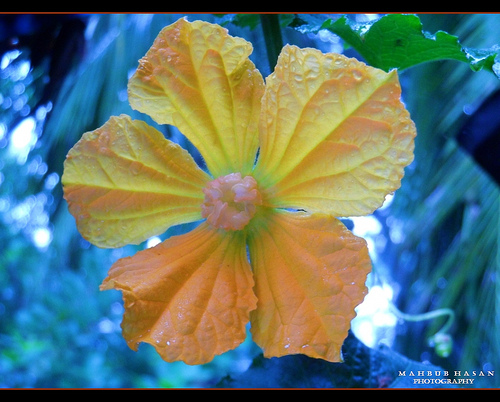 ঝিঙে ফুল! ঝিঙে ফুল!
সবুজ পাতার দেশে ফিরোজিয়া ফিঙে- কুল-
                                    ঝিঙে ফুল।
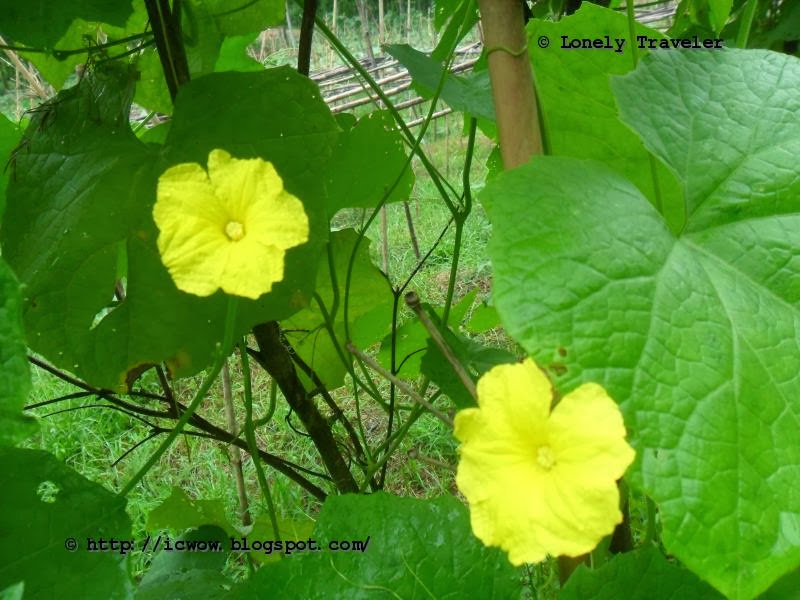 গুল্মে পর্ণে
                লতিকার কর্ণে
                ঢল ঢল স্বর্ণে
       ঝলমল দোলো দুল-
                               ঝিঙে ফুল।।
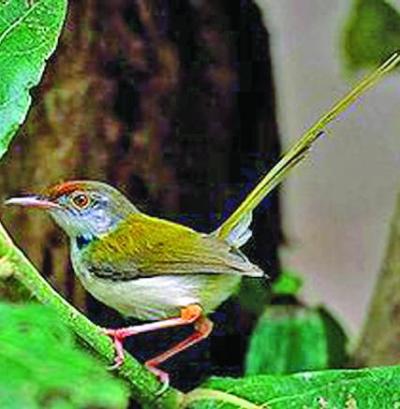 পাতার দেশের পাখি বাঁধা হিয়া বোঁটাতে,
         গান তব শুনি সাঁঝে তব ফুটে ওঠাতে।
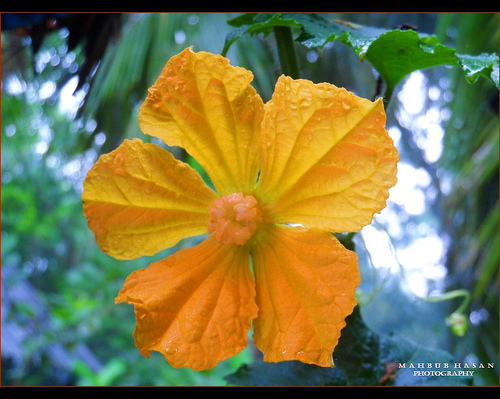 পউষের বেলাশেষ
               পরি, জাফরানি বেশ
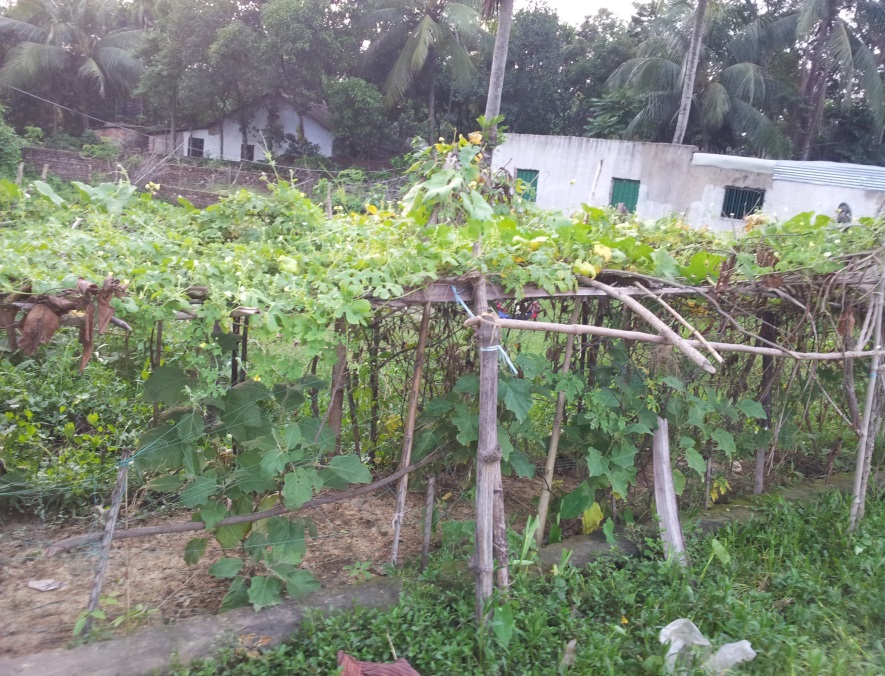 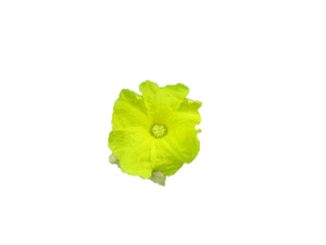 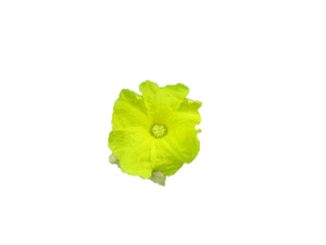 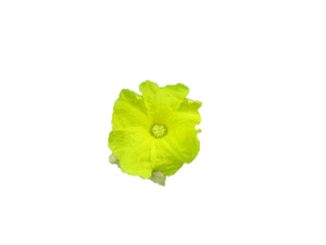 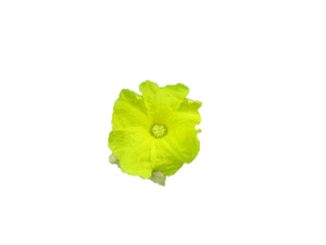 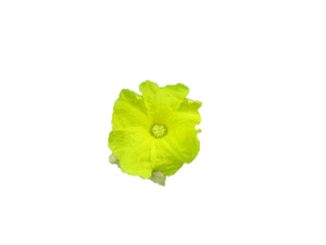 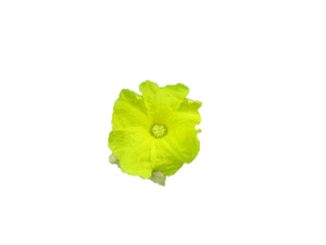 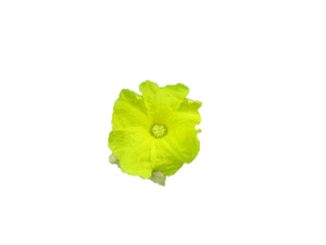 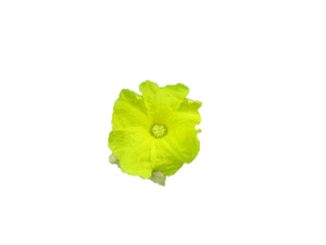 মরা মাচানের দেশ
              করে তোলো মশগুল-
                                     ঝিঙে ফুল।।
জোড়ায় কাজ
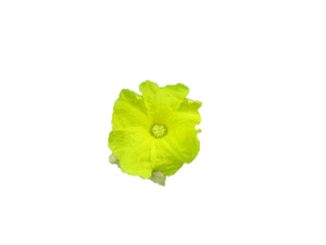 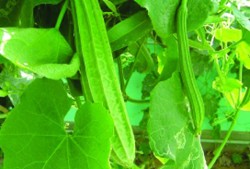 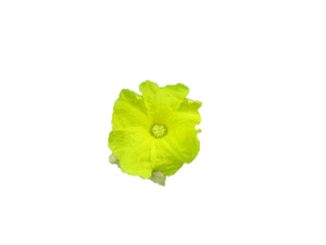 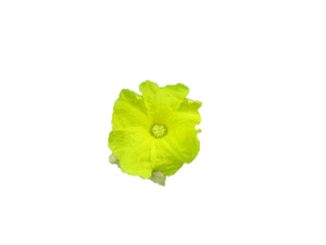 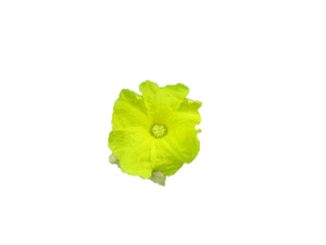 ‘ঝিঙে ফুলের নান্দনিক সৌন্দর্যে তোমার অনুভূতি’-    জোড়ায় আলোচনা করে পাঁচটি বাক্য লেখ ।
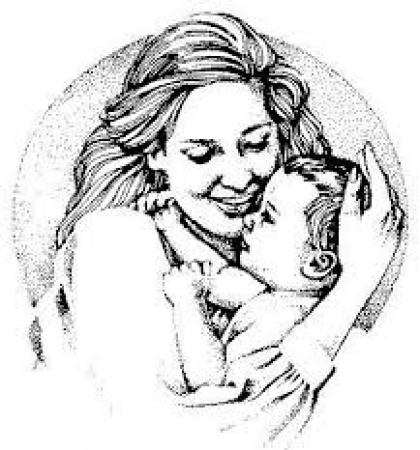 শ্যামলী মায়ের কোলে সোনামুখ খুকু রে,
                  আলুথালু ঘুমু যাও রোদে গলা দুকুরে।
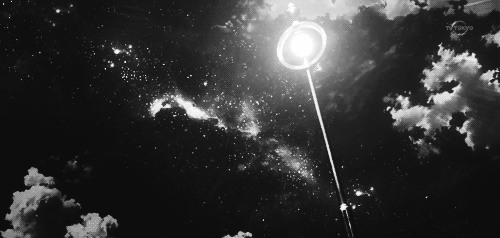 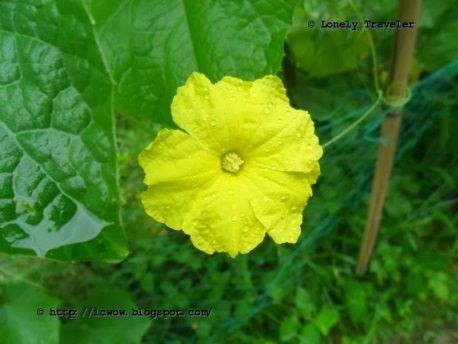 প্রজাপতি ডেকে যায়-
                       ‘বোঁটা ছিঁড়ে চলে আয়!’
                        আসমানে তারা চায়-
                       ‘চলে আয় এ অকূল!’
                                              ঝিঙে ফুল।।
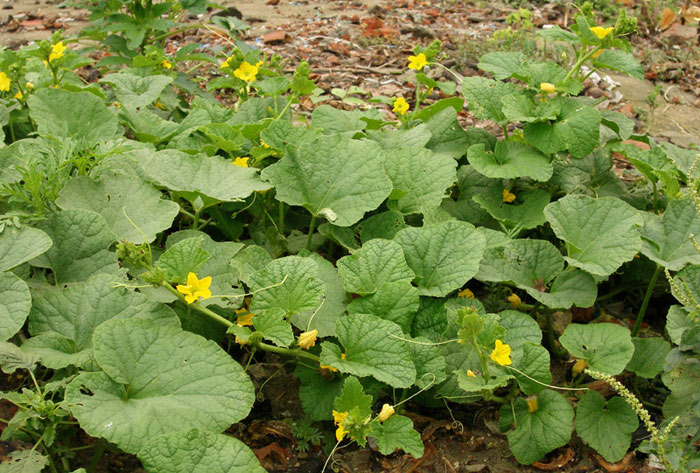 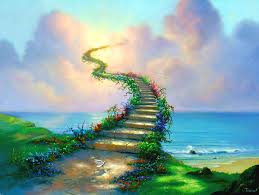 তুমি বলো-আমি হায়
               ভালোবাসি মাটি-মা’য়,
                    চাই না ও অলকায়-
                       ভালো এই পথ-ভুল!’
                                              ঝিঙে ফুল।
দলীয় কাজ
ঝিঙে ফুল কবিতায় কবির প্রকৃতি প্রেমের পরিচয় দাও।
মূল্যায়ন
১। ঝিঙে ফুল কী রঙে ফুটেছে? 
২। ঝিঙে ফুলকে কাছে পাওয়ার জন্য কে আহবান জানিয়েছে? 
৩। পরি শব্দের অর্থ কী? 
৪। আলুথালু বলতে কী বোঝ?
বাড়ির কাজ
প্রকৃতিপ্রেম ও মমত্ববোধ ছিল এই কবিতার মুলসূর – বুঝিয়ে বল।
ধন্যবাদ